Ekonomická analýza sportovního klubu
Doc. Ing. Jiří Novotný, CSc.
Zdroje dat finanční analýzy
Interní analytik má nespornou výhodu v tom, že má téměř neomezený přístup k informacím uvnitř podniku. 

Externí hodnotitel se k těmto informacím dostane pouze sporadicky, firmy a obzvláště fotbalové kluby nejsou příliš vstřícné ve sdělování informací o hospodaření, hodnotitel tedy vychází především z informací, které podniky povinně zveřejňují. 
Akciové společnosti mají povinnost zveřejňovat v obchodním rejstříku každoroční výsledky hospodaření.
23.05.2020
MBA©doc. Ing. Jiří Novotný, CSc.
2
Účetní výkazy nutné pro finanční analýzu
„Účetní závěrka a výroční zpráva včetně výroku auditora podléhají tzv. zveřejňovací povinnosti, která je upravena v § 20 a 21 zákona o účetnictví22. Příslušné informace musí podnik zveřejnit: v Obchodním věstníku, uložením do obchodního rejstříku a v Komisi pro cenné papíry a Středisku cenných papírů.“

Zákon č. 563/1991 Sb., o účetnictví  v poslední verzi [online] 

Účetní závěrka je tvořena rozvahou, výkazem zisku a ztráty, výkazem cash flow a přílohou k účetní závěrce.
23.05.2020
MBA©doc. Ing. Jiří Novotný, CSc.
3
Účetní výkazy nutné pro finanční analýzu
Rozvaha zahrnuje stavové veličiny. To znamená, že ukazuje výši jednotlivých položek k určitému datu. Jinými slovy se jedná o „statistický přehled o majetku podniku a jeho finančním krytí k určitému datu.“
Výkaz zisku a ztráty vychází z tokových veličin. „Smyslem výkazu zisků a ztrát je informovat o úspěšnosti práce podniku, o výsledku, kterého dosáhl podnikatelskou činností. Zachycuje vztahy mezi výnosy podniku dosaženými v určitém období a náklady spojenými s jejich vytvořením.“
23.05.2020
MBA©doc. Ing. Jiří Novotný, CSc.
4
[Speaker Notes: tzv. bilanční princip. Ten říká, že se vždy aktiva musí rovnat sumě pasiv.]
Účetní výkazy nutné pro finanční analýzu
Přehled o peněžních tocích – doplňuje rozvahu a výkaz zisku a ztráty. „Výkaz cash flow informuje o příjmech a výdajích, které podnik v minulém účetním období realizoval. Platí tzv. metoda dvou hřebíků (příjmy a výdaje), přičemž je žádoucí, aby příjmy převyšovaly výdaje.

Výroční zpráva, která kromě informací o hospodaření udává i další nefinanční informace o fungování klubu.
23.05.2020
MBA©doc. Ing. Jiří Novotný, CSc.
5
Horizontální analýza
„Rozbor horizontální struktury účetních výkazů znamená, že hledáme odpověď na dvě základní otázky: 
O kolik jednotek se změnila příslušná položka v čase? 
O kolik % se změnila příslušná jednotka v čase?“

Cílem je vypočítat změnu jednotlivých ukazatelů mezi jednotlivými obdobími v absolutním a relativním (procentuálním) vyjádření a především změřit intenzitu této změny.
23.05.2020
MBA©doc. Ing. Jiří Novotný, CSc.
6
Horizontální analýza aktiv (v  % a tis. Kč)
23.05.2020
MBA©doc. Ing. Jiří Novotný, CSc.
7
[Speaker Notes: Kalkantová]
Grafické znázornění
23.05.2020
MBA©doc. Ing. Jiří Novotný, CSc.
8
[Speaker Notes: Kalkantová]
Horizontální analýza pasiv (v % a tis. Kč)
23.05.2020
MBA©doc. Ing. Jiří Novotný, CSc.
9
[Speaker Notes: Kalkantová]
Vertikální analýza
Vertikální analýza slouží ke zjištění, jaký mají jednotlivé položky podíl na celkové bilanční sumě 

Pokud máme k dispozici více časových období, můžeme porovnávat změnu těchto podílů v čase.
23.05.2020
MBA©doc. Ing. Jiří Novotný, CSc.
10
Vertikální analýza aktiv (v %)
23.05.2020
MBA©doc. Ing. Jiří Novotný, CSc.
11
Struktura aktiv
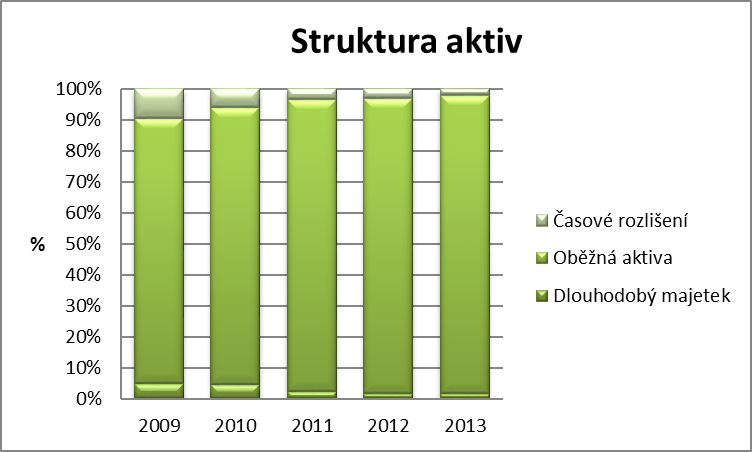 23.05.2020
MBA©doc. Ing. Jiří Novotný, CSc.
12
Vertikální analýza pasiv (v %)
23.05.2020
MBA©doc. Ing. Jiří Novotný, CSc.
13
Struktura pasiv
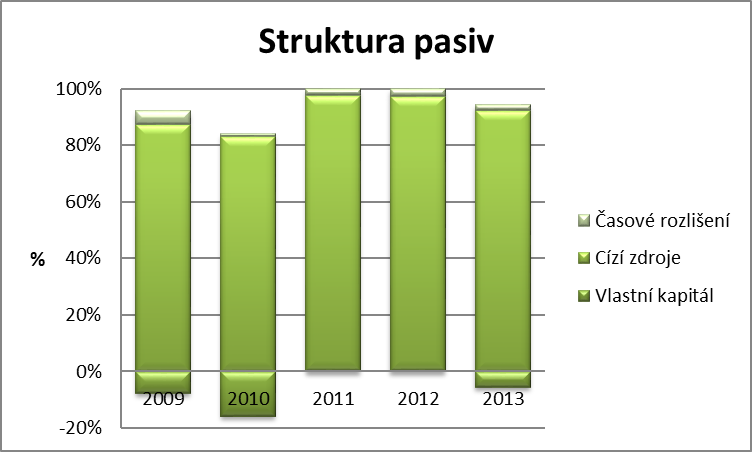 23.05.2020
MBA©doc. Ing. Jiří Novotný, CSc.
14
Bilanční pravidla - doporučující
Zlaté bilanční pravidlo financování 
Vychází z potřeby sladit časový horizont používání aktiv v podniku s časovým horizontem zdrojů, pasiv, kterými je financován.“
Dlouhodobý majetek = Vlastní kapitál + Dlouhodobé cizí zdroje 
		9 984 =  0 + 0


Zlaté pravidlo vyrovnání rizika 
Obecně doporučený je poměr cizího a vlastního kapitálu 1:1. Riziko může být způsobeno převisem cizího kapitálu nad vlastním. 
Vlastní kapitál ≥ Cizí zdroje  
	   9 544 ≥ 42 772
23.05.2020
MBA©doc. Ing. Jiří Novotný, CSc.
15
Bilanční pravidla - doporučující
Zlaté bilanční pari pravidlo 
„Předpokládá převahu vlastních zdrojů v rámci celkových dlouhodobých zdrojů potřebných ke krytí dlouhodobého majetku, resp. sladění velikosti vlastních zdrojů s velikostí typických dlouhodobých aktiv přítomných v podniku.“
výše vlastního kapitálu ani moc nízká ani moc vysoká. 

Zlaté bilanční poměrové pravidlo 
Růst investic by neměl být rychlejší nežli růst tržeb.
Problém fotbalových klubů
23.05.2020
MBA©doc. Ing. Jiří Novotný, CSc.
16
Analýza výnosů a nákladů
Ekonomická analýza, která je prováděna na základě údajů z výročních zpráv + Výkaz zisku a ztrát  + ? Cash flow?

Výnosy:
Tržby z prodeje zboží:   prodej suvenýrů v klubovém fanshopu.

Tržby z prodeje vlastních výrobků: 
za prodeje hráčů, 
prodej vstupenek nebo permanentek 
odměny od FAČR za umístění v soutěži.
23.05.2020
MBA©doc. Ing. Jiří Novotný, CSc.
17
Analýza výnosů a nákladů
Tržby z prodeje služeb:
tržby z reklamy (cash, barter) 
z prodeje TV práv.

Tržby z ostatních služeb
z prodeje dlouhodobého majetku 
z finančních výnosů (kurzové zisky) 
z provozní činnosti (pře fakturace nákladů),
pojistné plnění od pojišťoven, 
z odvodu sázkových kanceláří, 
provize z prodeje vstupenek, 
sponzorské příspěvky atd.)
23.05.2020
MBA©doc. Ing. Jiří Novotný, CSc.
18
Výnosy z výkazu zisku a ztrát (v tis. Kč)
23.05.2020
MBA©doc. Ing. Jiří Novotný, CSc.
19
Náklady z výkazu zisku a ztrát
23.05.2020
MBA©doc. Ing. Jiří Novotný, CSc.
20
Analýza nákladů
Porovnat nejvyšší nákladovou položku Služby a Osobní náklady a Daně.

Daně jsou v případě českého profi klubu téměř zanedbatelnou položkou?

Služby jsou nejvyšší nákladovou položkou, podstatná část položky jsou platby za služby hráčů,
23.05.2020
MBA©doc. Ing. Jiří Novotný, CSc.
21
Poměrové ukazatele
Poměrové veličiny dávají do poměru dva absolutní ukazatele. Při výpočtu se vychází z účetních výkazů. 
Analýza poměrových ukazatelů je tradiční součástí finanční analýzy, která poskytuje jasný obraz o finančním charakteru společnosti.

 Likvidita
 
Aktivita
 
Rentabilita
 
Zadluženost
23.05.2020
MBA©doc. Ing. Jiří Novotný, CSc.
22
Likvidita
Běžná likvidita by se měla pohybovat v rozmezí 1,5 - 2,5. 

Pohotová likvidita je podíl Oběžných aktiv (OA) (zmenšeno o Zásoby   			 (Z) ) a Krátkodobé závazky (KZ).
PL = (OA – Z)/ KZ


Okamžitá – peněžní likvidita je podíl Krátkodobého finančního majetku (KFM) a krátkodobých závazků (KZ). Standartní hodnota je 0,2
			      OL =  KFM/KZ
			    KFM = Běžné účty + Pokladna	

.
23.05.2020
MBA©doc. Ing. Jiří Novotný, CSc.
23
Likvidity Bohemians
23.05.2020
MBA©doc. Ing. Jiří Novotný, CSc.
24
Likvidity FC Viktoria Plzeň
23.05.2020
MBA©doc. Ing. Jiří Novotný, CSc.
25
Příčiny likvidit
Příčiny nízkých hodnot je možno vidět v příliš velkém poměru Krátkodobých závazků k Oběžným aktivům. Klub prakticky nemá peněžní prostředky, proto je hodnota pohotové likvidity velmi nízká.
23.05.2020
MBA©doc. Ing. Jiří Novotný, CSc.
26
Ukazatele zadluženosti
23.05.2020
MBA©doc. Ing. Jiří Novotný, CSc.
27
Příčiny
Nejvyšší zadluženost vykazuje klub v roce 2010, je to z toho důvodu, že Aktiva jsou téměř stejná, ale Cizí kapitál se o mnoho zvýšil. Od roku 2010 celková zadluženost klesá, i přesto jsou hodnoty velmi vysoké. 
V letech 2009, 2010 a 2013 věřitelské riziko překročilo hranici 100 %, to nám říká, že Celková aktiva podniku nejsou schopny pokrýt Cizí kapitál. Důvodem je, že klub není schopen vyrovnat svou ztrátu z minulých let.
Úrokové krytí nám říká, jestli je pro podnik dluhové zatížení únosné. Z výsledků tohoto ukazatele zjistíme, kolikrát je zisk vyšší než nákladové úroky. Minimální hodnota by měla být 1.
23.05.2020
MBA©doc. Ing. Jiří Novotný, CSc.
28
Oceňování klubu – obecná teorie
Fotbalové (i další profesionální) kluby mají několik funkcí a na rozdíl od klasických podniků mají především neziskové zájmy, mezi které patří maximalizace užitku. Jedná se hlavně o vnímání vlastníků v očích veřejnosti, proto je vhodná především volba investičního ocenění, která zohlední hodnotu podniku pro vlastníka (Mařík, 2011).

Tržní hodnotu je možné hledat u vyspělých evropských fotbalových, hokejových klubů nebo severoamerických profilig, jelikož se u nich dá hovořit o ziskovém motivu podnikání. Je to dáno tím, že zejména velké evropské fotbalové kluby jsou zajímavou investicí z čistě podnikatelského hlediska.
23.05.2020
MBA©doc. Ing. Jiří Novotný, CSc.
29
Oceňování klubu – obecná teorie
Existují tři základní metody oceňování (Mařík, 2011):
Tržní
Výnosové
Majetkové

Je možno ocenit podnik:
 z dat kapitálového trhu, 
metodami tržního porovnání. 

Akcie klubů jsou většinou veřejně neobchodovatelné.
23.05.2020
MBA©doc. Ing. Jiří Novotný, CSc.
30
Oceňování klubu – obecná teorie
Tržní metody ocenění
Metoda na základě tržní kapitalizace
	podmínka akcie obchodovány na burze 
Oceňovatel má k dispozici tržní cenu akcie, ta se vynásobí cenou akcie a získá se tzv. „tržní kapitalizace“. Nutno brát v úvahu volatilitu akcie, proto se v praxi používají průměrné ceny za poslední období.

Metoda srovnatelných podniků, klubů
Akcie většiny českých a také většiny zahraničních fotbalových klubů nejsou veřejně obchodovatelné a jiné společnosti než fotbalové kluby jsou pro srovnání nepoužitelné. Lze použít jiný sportovní klub, ale s problémy.
Je-li srovnatelný sportovní klub, zjistíme výslednou hodnotu akcie jako násobek tržního multiplikátoru (zjištěného ze souboru srovnatelných klubů, existuje-li) a zvolené vztahové veličiny.  
Problém ČR v Rozvaze – hráči jako aktiva!!!!
23.05.2020
MBA©doc. Ing. Jiří Novotný, CSc.
31
Oceňování klubu – obecná teorie
Metoda srovnatelných transakcí
Podobná metodě srovnatelných podniků, ale je zde kalkulováno s násobiteli, které vypočítáme ze skutečně provedených prodejů u srovnatelných klubů v posledních obdobích. 
Problémem u fotbalových klubů je opět nízká dostupnost dat, minimum takových transakcí v ČR za sledované období.

Metoda není vhodná pro ocenění profesionálních fotbalových klubů
23.05.2020
MBA©doc. Ing. Jiří Novotný, CSc.
32
Oceňování klubu – obecná teorie
Výnosové metody ocenění  -  Hledisko veličina, která bude výnosem
Hodnota klubu je dána očekávaným užitkem pro jeho držitele. Užitkem jsou výnosy plynoucí z oceňovaného statku jeho držiteli. Kluby na vyspělých zahraničních trzích mají stejný výnosový potenciál jako klasické výrobní podniky a lze je oceňovat výnosově.
I český fotbalový trh a takové kluby je možné také ocenit výnosově, ale bude zde mít velký vliv generátor hodnoty a hráči budou hlavním výnosovým potenciálem.
Metoda diskontovaných peněžních toků (DCF)
Zde hodnota aktiv odvozena od současné hodnoty budoucích peněžních toků
23.05.2020
MBA©doc. Ing. Jiří Novotný, CSc.
33
Oceňování klubu – obecná teorie
Metoda diskontovaných peněžních toků (DCF)
Předpoklady:
- kapitálové trhy jsou efektivní
- kapitálová struktura je tvořena pouze vlastním jměním a dluhem
- existuje jen daň z příjmu
- podnik musí z pohledu going concern principu trvale investovat do výše odpisů
-CF je perpetuitou
Třídění modelů DCF: 
Volné cash flow pro akcionáře (FCFE)
Volné cash pro klub jako celek (FCFF)
Dividenda nebo ukazatel EVA
Očekávaný růstu klubu (model věčné renty, trvalého růstu, dvou nebo třífázový výpočet)
Rozhodnout Co a Jak diskontovat a Diskontní míru
23.05.2020
MBA©doc. Ing. Jiří Novotný, CSc.
34
Oceňování klubu – obecná teorie
Metoda kapitalizovaných čistých výnosů
Vychází z minulosti klubu. Záleží především na hospodářských výsledcích společnosti, výpočet z diskontované trvale udržitelné úrovně zisku. 




Zisk je diskontován tzv. kapitalizační mírou, která by měla odpovídat nákladům na vlastní kapitál (re).
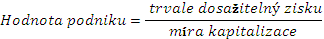 23.05.2020
MBA©doc. Ing. Jiří Novotný, CSc.
35
Oceňování klubu – obecná teorie
Metoda ekonomické přidané hodnoty (EVA)
Nepracuje s cash flow, ale s ekonomicky přidanou hodnotou, která je diskontována k datu ocenění. Jako diskontní míru používáme WACC a výsledkem je hodnota podniku jako celku.

Kombinované metody
Využívají výsledky předchozích metod a jsou kombinací metod výnosových a majetkových. Analyzují vložené statky a také budoucí výnos. 
metoda střední hodnoty, metoda vážené střední hodnoty a metody nadzisku, super zisku
23.05.2020
MBA©doc. Ing. Jiří Novotný, CSc.
36
Oceňování klubu – obecná teorie
Majetkové metody ocenění
Souhrnné ocenění jednotlivých složek majetku podniku.

Metoda účetní hodnoty
Vychází z historických cen jednotlivých složek majetku. Celková hodnota je sumou celkových aktiv v rozvaze. 
Hodnotu netto, která je dána rozdílem aktiv a cizích zdrojů. – Doplňková metoda

Likvidační hodnota
Využívaná při likvidaci, sanaci společností ztrátových nebo k odhadu dolní hranice ocenění. Často při ocenění fotbalových klubů s kumulovaným záporným výsledkem hospodaření nebo se záporným vlastním kapitálem.
23.05.2020
MBA©doc. Ing. Jiří Novotný, CSc.
37
Oceňování klubu – obecná teorie
Majetkové metody ocenění
Je definováno jako souhrnné ocenění jednotlivých složek majetku klubu. 
Metoda účetní hodnoty
Vychází z historických cen jednotlivých složek majetku. Celková hodnota je sumou celkových aktiv v rozvaze. Nutno určit hodnotu netto, která je dána rozdílem aktiv a cizích zdrojů. Jedná se o metodu doplňkovou.
Likvidační hodnota
Využívaná při likvidaci, sanaci společností ztrátových nebo k odhadu dolní hranice ocenění. Je to názorné při ocenění fotbalových klubů s kumulovaným záporným výsledkem hospodaření nebo se záporným vlastním kapitálem.
23.05.2020
MBA©doc. Ing. Jiří Novotný, CSc.
38
Oceňování klubu – obecná teorie
Majetkové metody ocenění
Metoda substanční hodnoty
Jednotlivé části klubu oceňovány z pohledu trvalé existence podniku, tedy going concern principu. U fotbalových klubů vytvářeno především z důvodu existence odlišných cílů oproti klasickým podnikům. Substanční hodnotu na principu Reprodukční ceny.
Zde se zabýváme především třemi zásadními aktivy (patří sem hráči, obchodní jméno a nemovitosti). 
 4.  Majetkové ocenění na principu tržních cen
Oceňují se všechny majetkové položky podniku tržními hodnotami. Hodnotu netto zjistíme, pokud tyto hodnoty snížíme o vlastní kapitál. Jednotlivé odprodeje, pro sportovní klub ne.
23.05.2020
MBA©doc. Ing. Jiří Novotný, CSc.
39
Oceňování klubu – obecná teorie
Postup ocenění finančních metod
Všeobecný postup ocenění, který je rozdělen do jednotlivých kroků.
Co krok to vytvořena strategická a finanční analýza, která pomůže určit celkový stav klubu.
Nutno stále přihlížet ke specifikům organizace klubu

Fáze ocenění:
Sběr vstupních dat 
Analýza dat (Strategická analýza, Finanční analýza, Rozdělení aktiv na provozně nutná a zbytná, Analýza a prognóza generátorů hodnoty -  klíčové veličiny, které ve svém souhrnu určují hodnotu podniku
23.05.2020
MBA©doc. Ing. Jiří Novotný, CSc.
40
Oceňování klubu – obecná teorie
Zpracování finančního plánu

Oceněn:
 Volba metody 
Ocenění dle zvolených metod
Souhrnné ocenění 

Ocenění fotbalu jako veřejné služby
Metoda kontingentního ocenění (Contingent Valuation Method, CVM)
KOTÁB, Jiří. Vliv fanoušků na regulaci profesionálních fotbalových klubů. Praha, 2012. Disertační práce. Vysoká škola ekonomická. Vedoucí práce Jiří Novotný.
23.05.2020
MBA©doc. Ing. Jiří Novotný, CSc.
41